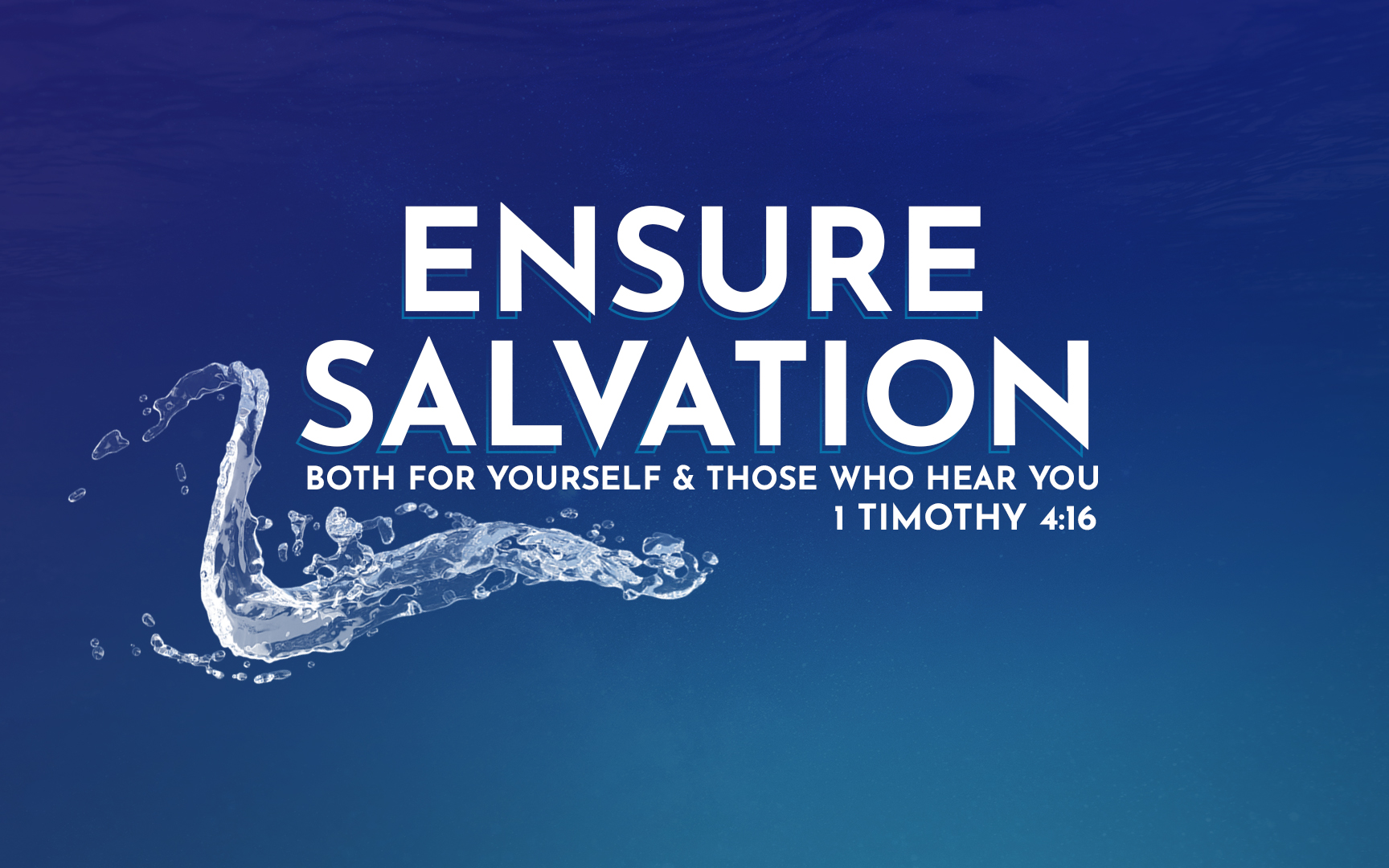 Ensure Salvation
[Speaker Notes: I’m not exaggerating when I say that For 20 years this frame has been on my desk.


Addressing matters of Salvation is simultaneously the most uplifing and most joyful subject we can possibly study – but also the heaviest weight and responsibility any of us bear.]
“Take pains with these things; be absorbed in them, so that your progress will be evident to all. Pay close attention to yourself and to your teaching; persevere in these things, for as you do this you will ensure salvation both for yourself and for those who hear you.”1 Timothy 4:15-16
The Details Are Important
The Outcome Is Important
The People Are Important
[Speaker Notes: So how can we communicate the details to the people who matter the most in our lives?

1.) Start with Jesus.

2.) Point to the Purpose

3.) Aggripa

4.) Use Precise Speech]
START WITH
J E S U S
MATTHEW 28:19-20
MATTHEW 7:21-23
MARK 16:16
“make disciples of all the nations, baptizing them…”
“He who has believed and has been baptized shall be saved; but he who has disbelieved shall be condemned.”
“Not everyone who says to Me, ‘Lord, Lord,’…”
[Speaker Notes: IF we want to know how to be saved – it begins with FAITH in JESUS.

He has told us how to become a follower – and how to enter His family… And he’s made it clear that this requires more than a verbal confession.  

He sets the expectation that we must be baptized.]
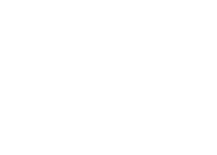 POINT TO THE PURPOSE:
FORGIVENESS
I N   J E S U S
ACTS 10:43, 47-48
ACTS 2:38
ACTS 13:38
ACTS 22:16
“receives forgiveness of sins… baptized in the name of Jesus”
“…forgiveness of sins is proclaimed to you…”
“be baptized in the name of Jesus Christ for the forgiveness of your sins…”
“be baptized and wash away your sins…”
[Speaker Notes: What I mean is that the PURPOSE of BAPTISM MATTERS.

When we are talking about the DETAILS – the Bible repeats many times WHY a person should be baptized….



WHAT WAS PREACHED ABOUT BAPTISM.. ?

Peter, Paul, and Ananias all preached the same message!


Acts 10:43-47-48

Acts 13:38

Colossians 1:13-14

Ephesians 1:7]
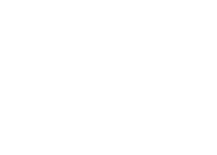 POINT TO THE PURPOSE:
FORGIVENESS
I N   J E S U S
ROMANS 6:4,6
COLOSSIANS 2:12-13
1 PETER 3:21
GALATIANS 3:27
“…buried with Him in baptism… having forgiven us…”
“baptized into Christ have clothed yourselves with Christ…”
“…buried with Him through baptism into death…our old self was crucified with Him, in order that our body of sin might be done away with…”
“…baptism now saves you…”
[Speaker Notes: WHAT WAS WRITTEN ABOUT BAPTISM…



Luke 1:77

Acts 10:43-47-48

Acts 13:38

Colossians 1:13-14

Ephesians 1:7]
Jesus commanded his followers to get baptized, so after I was saved I picked a day to get baptized. It was a public proclamation of what God had done in my heart.
ACTS 2:38
FORGIVENESS
ACTS 10:43, 47-48
I really love this local church. Everyone is so friendly and encouraging. I was baptized to become a member of this group.
ACTS 13:38
I N   J E S U S
ACTS 22:16
ROMANS 6:4,6
The rest of my friends and family had been baptized, so I felt a lot of unspoken pressure. And I knew they would be really proud of me so I got baptized to make them happy.
COMMON ERRORS
GALATIANS 3:27
COLOSSIANS 2:12-13
1 PETER 3:21
[Speaker Notes: Propositional statement – Baptism is for Forgiveness in Jesus.

Common Errors…

The idea that SALVATION occurs at some other time or some other moment, while people are doing some other activity…. The idea that baptism is NOT for salvation.  Especially common teaching among groups that believe  It is too similar to a work, or somehow too disconnected from FAITH.


The idea that this is to join a local club – like an orientation ceremony.


The idea of pleasing people.  To impress a girl-friend.  To satisfy pushy parents. To temporarily appear interested before a marriage.  I’ve heard all of these.]
EVALUATE
THE EXAMPLES
“In a short time you will persuade me to become a Christian.”
Acts 26:28
ACTS 26:19-20 (22:10-16)
ACTS 26:6-8
ACTS 26:29
Paul repented, turned to God, and was baptized into Christto have his sins washed away.
“I would wish to God…all who hear me this day, might become such as I am…”
Paul put his faith and hope in Jesus, risen from the dead.
[Speaker Notes: IF we want to know how to be saved – it begins with FAITH in JESUS.

He has told us how to become a follower – and how to enter His family… And he’s made it clear that this requires more than a verbal confession.  

He sets the expectation that we must be baptized.]
USE ACCURATE
SPEECH
Christian Is More Than An Adjective, It Is An Identity.
ACTS 26:28
ACTS 11:26
1 PETER 4:16, 1:22
“OBEDIENCE TO THE TRUTH”
“In a short time you will persuade me to become a Christian.”
“but if anyone suffers as a Christian,”
“…the disciples were first called Christians at Antioch.”
“PURIFIED SOULS”
[Speaker Notes: More than anything today – people use the word Christian as an adjective…

We talk about having “Christian Values”
We want our kids to have a “Christian Education”
We look for “Christian Books, Christian Podcasts, Christian Counselors.”

There are DOZENS of instances where the word Christian is used as an adjective to describe a product.

All of these phrases are useful – and I think we use them accomodatively…

But that is not how the word Christian is used in the BIBLE.  In the Bible – Christian isn’t a product – A Christian is a PERSON!

>> And it’s not just any person… A Christian is a person who has actually obeyed the Gospel…

In ACTS 11 - In Acts 11 – . Barnabas Verifies & Rejoices
. They heard the TRUTH taught about JESUS.. THEY BELIEVED & OBEYED.  Even Barnabas comes, and he learns the news really is as good and exciting as they all hoped!  The Gentiles are being saved by God’s grace in the same way as the Christians back at Jerusalem!

In ACTS 26 –. Paul Teaches & Demonstrates
. A Christian is a person who doesn’t just hear the good news – but has repented and been baptized for the forgiveness of their sins like Paul.


In 1 Peter 4:16 – Peter describes those he is writing to in 1:22 – “obey the truth” and “purified souls” and THESE 2 KEY QUALITIES are critical to understanding the term Christian and using it accurately.

 – these are people who have been baptized into Christ.]
“Take pains with these things; be absorbed in them, so that your progress will be evident to all. Pay close attention to yourself and to your teaching; persevere in these things, for as you do this you will ensure salvation both for yourself and for those who hear you.”1 Timothy 4:15-16
[Speaker Notes: I want to encourage you with the most love I can possibly communicate – look into this closely.  Use the steps we talked about today.

1.) Start with Jesus.

2.) Point to the Purpose

3.) Evaluate The Examples

4.) Use Accurate Speech]
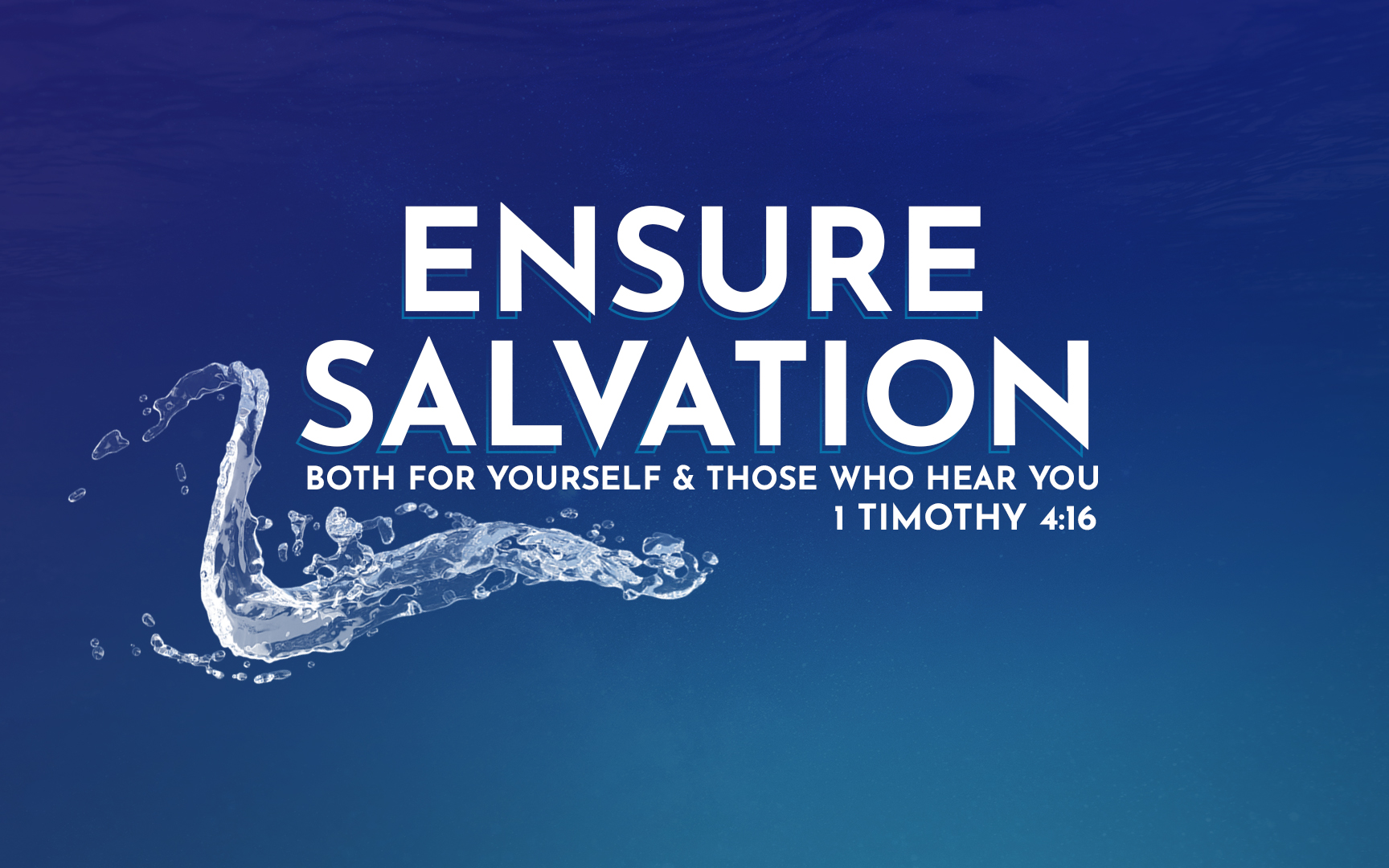 Ensure Salvation
[Speaker Notes: There are words that our culture just doesn’t use accurately, and most of the time we just let it go – For instance, someone may call me a pastor – which I am not – but I may not correct them immediately because there are much more ciritcal things to teach from the Bible.

The same thing happens with words like fellowship – trying to distinguish the social from the spiritual likely isn’t the highest priority.

But then there are subjects that go straight to the HEART of the gospel.  Things that are so foundational – that when those terms are used loosely or innaccurately – it’s not just a slight misunderstanding but a major one. And leaving people with an incorrect concept is literally dangerous for their souls’ salvation.

Addressing matters of Salvation is simultaneously the most uplifing and most joyful subject we can possibly study – but also the heaviest weight and responsibility any of us bear.]